The 2025 PHAP Host Site Application Process: Program Overview and Updates
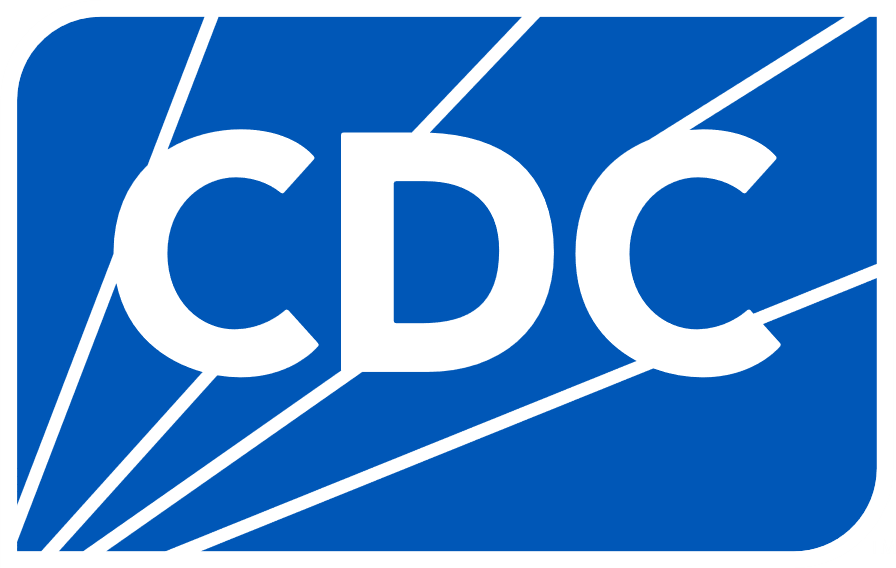 Public Health Associate Program for Recent Graduates (PHAP)

National Center for State, Tribal, Local, and Territorial Public Health Infrastructure and Workforce (PHIC)
Centers for Disease Control and Prevention (CDC)
December 4, 2024
1
Welcome
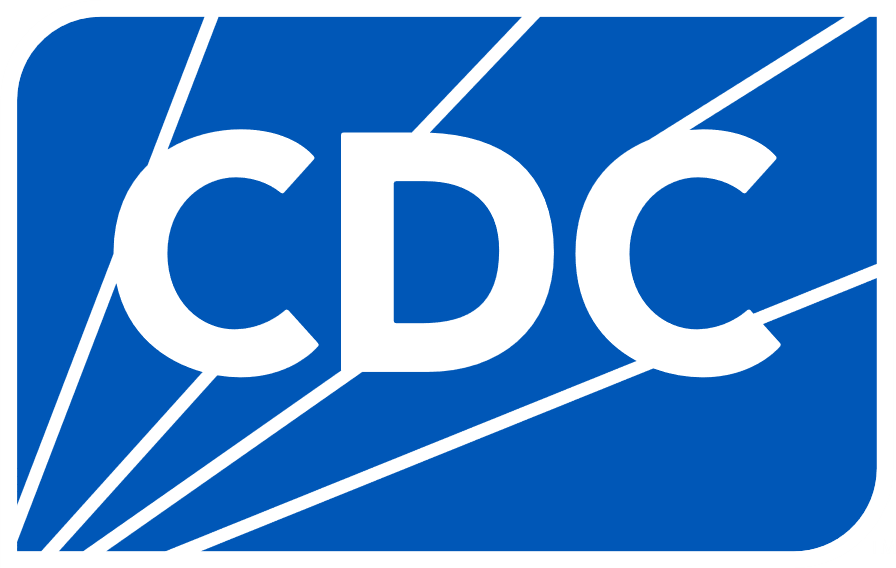 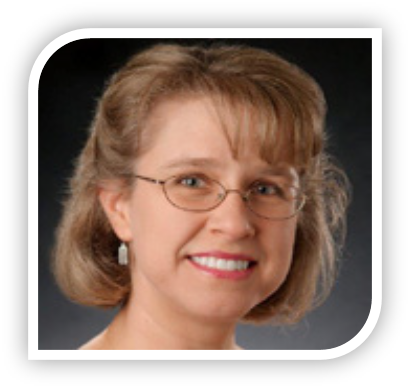 Heidi Davidson, MPH
Team Lead, PHAP Data Management Team (DMT) 
Field Services Workforce Branch (FSWB)
Division of Workforce Development (DWD)
National Center for State, Tribal, Local, and Territorial Public Health Infrastructure and Workforce (PHIC)
Centers for Disease Control and Prevention (CDC)
2
Session Agendas
Webinar #1: Wednesday, December 4, 2024 @ 2:00PM ET
PHAP Class of 2025 Host Site application timeline
PHAP program overview
Characteristics of a quality host site application (CO-STARR model)
PHAP Host Site application submission and selection process
eFMS 3.0 and program updates / new requirements for host sites
Webinar #2: Thursday, January 23, 2025 @ 2:00PM ET
PHAP Host Site application portal demonstration (eFMS 3.0)
3
Overview of the 2025 PHAP Application Timeline
4
[Speaker Notes: The timeline for veteran associates will run a little earlier]
What is PHAP?
Two year, paid, competency-based training program for early-career public health professionals
Associates are federal government employees while in PHAP
Associates are assigned to one host site and work in one subject/program area
Associates gain hands-on experience in public health programs and service delivery
CDC partnership with host sites
State, tribal, local, and territorial health departments and nongovernmental organizations
PHAP is NOT
An internship
Administrative staffing support
A program that provides host sites with CDC subject matter experts
5
[Speaker Notes: After graduating from PHAP, associates are qualified to convert non-competitively to full-time positions at CDC and the U.S. Department of Health and Human Services. Graduates also qualify to apply for positions with public health agencies and non-governmental organizations.]
PHAP competency domains
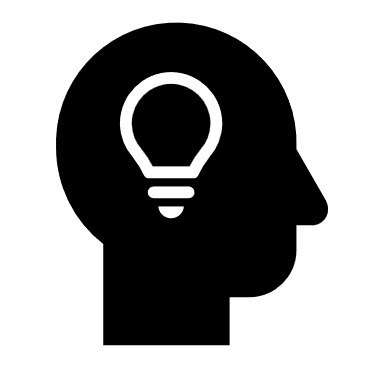 1.0: Analytic and assessment
2.0: Public health science
3.0: Program planning, management, and improvement
4.0: Public health policy and law
5.0: Professionalism
6.0: Communication
7.0: Health equity
8.0: Community dimensions of public health
9.0: Public health funding and budgeting
10.0: Emergency preparedness and response
11.0: Evaluation
Full list of PHAP domains and competencies 
can be found on PHAP’s website:
https://www.cdc.gov/phap/media/pdfs/PHAP_Competencies_2023_02_15v3.2.pdf
6
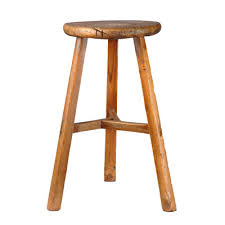 “Three-legged stool” concept of PHAP goals
Host site benefits
Hosting an associate increases capacity, provides value-added service ​
CDC-funded associates are well-rounded, energetic, flexible individuals eager to learn​
PHAP is a unique partnership with CDC to develop the nation’s next generation of public health professionals
Associate benefits
Associates gain experience in onsite public health programs and service delivery
After PHAP, associates are qualified to convert non-competitively to full-time positions at CDC and the U.S. Department of Health and Human Services. 
Public benefits 
Public benefits from the work of the associate at your host organization
7
[Speaker Notes: The associate increases capacity within the host site agency
CDC-funded associates who are well-rounded, energetic, flexible, early-career individuals bringing valuable skills to host agencies
A unique partnership with CDC to develop the nation's next generation of public health professionals]
PHAP Mission
The mission of PHAP is to prepare recent graduates to 
enter the public health workforce, through field experience 
and structured learning.​
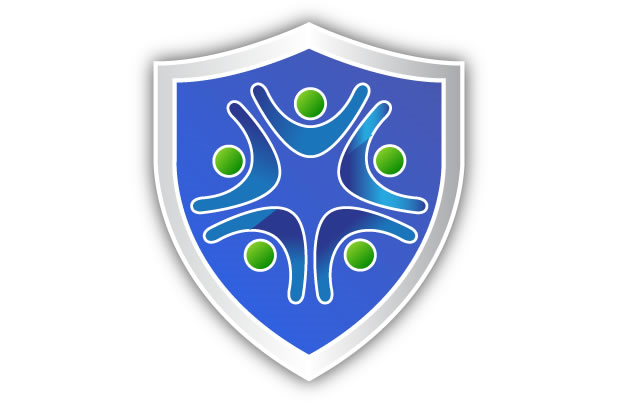 8
Is my agency eligible to host a PHAP associate?
Many agency types are encouraged to apply to host an associate (only in US or its territories)
State, tribal, local, and territorial public health agencies
Nongovernmental organizations (such as community-based organizations)
Public health institutes and associations
Academic institutions
A host site must be able to provide a two-year hands-on learning experience that:
Is suitable for recent graduates with a bachelor's or master's degree with little or no work experience in public health
Will enable the associate to develop proficiency in required PHAP competencies
Host sites must identify a primary and secondary host supervisor to provide ongoing day-to-day supervision of the associate
Host sites cannot be 100% remote
9
Seven Characteristics of a Quality PHAP Host Site Training Experience
Competency-based work plan
Opportunities for advancement
Supervisor involvement
Training, education, and development are ongoing
Aligns with host site program goals and strategy
Realistic for an early-career public health professional
Robust public health learning experience
CO-STARR
10
“C” Competency-Based Work Plan
Program structure and work plan should provide opportunities for associate to meet PHAP competencies
“See, Do, Teach” approach
Skills and performance; not just observation
Disease intervention specialist 
Community education
Collaboration efforts
Health department accreditation
Water sampling
Health promotion
Community needs assessment
11
“O” Opportunities to Build Skills
Associate’s work should be progressive to build skills over the two-year training program
Activities should build upon each other 
Provide additional experiences to reinforce acquired skills, for example—
Implement a survey  assist in data analyses 
Interview contacts  assist supervisor in managing local disease control efforts
Conduct Directly Observed Therapy  assist tuberculosis manager to identify barriers to care
Help conduct immunization assessments  interact directly with health care providers
12
“S” Supervisor Involvement
Proximity
Direct oversight of associate’s day-to-day work activities 
Close to the work the associate will be doing
Time commitment
At least 10 percent of time (~4 hours per week)
Can be direct observation, one-on-one meetings, shadowing, email communication, etc. 
Capacity
Staffing infrastructure of host site can support an associate
Experience
Minimum of 2 years’ experience required
Host site supervisor’s skills, supervisory experience (e.g., supervising early-career staff, fellows, interns, students), mentoring, and interest in supervising associate
13
“T” Training, Education, and Development Are Ongoing
Develop a well-rounded training plan for the two-year assignment
Three components to a quality training plan:
Host site orientation 
Local regulations, policies, and procedures (e.g., security, use of IT, professional attire, training for ethics, sexual harassment, bloodborne pathogens, HIPAA)  
Technical training
Provide specific knowledge and skills needed to complete work activities
Public health and professional education
Collaboration among public health program areas
Provide broader training of public health concepts, methods, and issues to foster professional growth
14
“T” Training, Education, and Development… (cont’d)
Progressive training and creative opportunities to build knowledge, skill, and ability 
Include a variety of training methods, including—
Instructor-led
Web-based/online learning
One-on-one
Self-paced study
Independent study
15
“A” Aligns with Host Site Goal
Associate’s work should support your effort to meet your program goals
Ask: How can an associate’s work activities supplement our efforts to meet our goals and objectives?
Focus on work activities that provide public health experience  
Examples include conducting the following:
Disease investigation 
Disease-specific surveillance 
Community needs assessment
Health promotion inventory
16
“R” Realistic
Work plan should be realistic and appropriate for an early-career public health professional
Work activities should be progressive, with specific measurable deliverables and clear timelines
Associates are NOT:
Supervisors
Spokespersons for CDC or their host site
CDC subject matter experts
17
“R” Robust Public Health Experience
Develop work activities to provide broad public health experience  
Examples:
Survey implementation
Track/interview STD contacts (DIS)
Provide TB Directly-Observed Therapy (DOT)
Develop communications tools
Support partnership and collaboration efforts 
Support host site policy development, accreditation, systems improvement
Conduct immunization record audits (e.g., school, daycare, or healthcare-provider-based)
Assist with developing and staging preparedness and response exercises for key community-based partners
Develop and deliver public health education to community
18
Additional examples of robust assignments
Sexually transmitted infections (school-based testing/outreach)
Tuberculosis (cluster investigations)
Notifiable disease reporting, surveillance and case investigations
Emergency preparedness (Medical Reserve Corps, review/update response plans)
Chronic Disease Self-Management Program (training leader)
Healthy Eating Active Living (cooking/healthy eating demonstrations)
Physical activity/obesity prevention (Girls on the Run coordination)
Injury Prevention (car seat installation/checks, bike helmet distribution)
CHIP/CHA (Community Health Improvement Plan/Community Health Assessment): coalition work
Accreditation (facilitate activities for one or more domains)
Environmental health (drinking water testing, rabies vaccinations)
Data analysis/translation (Youth Risk behavior survey, community health profiles)
19
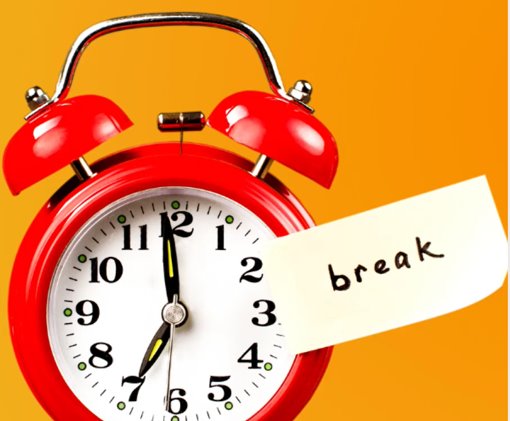 Break- 5 minutes
20
PHAP Host Site application submission & selection process
21
Host site application process
Applications submitted via eFMS 3.0 (link on PHAP website)
Approximately 300 host site applications received each year
Class of 2024: 46 associates matched
Class of 2025: ~ 75-100 associates 
Matched host sites a mix of local & state HD, some federal agencies (not CDC HQ), academia, Tribal, non-gov’t organizations
Can apply for more than one associate, must submit separate application for each
PHAP does not provide feedback on submitted applications
22
Components of the PHAP Host Site Application
Acknowledgement of PHAP program requirements- ***NEW!!***
Host agency contact info, point of contact
Description of agency and mission, worksite environment 
Population served
Description of need for associate
Proposed work for associate (activities, dates, deliverables)
Training and orientation plans 
Supervision plan 
Special requests (language proficiency, driver’s license)
Letter of support, host agency organizational chart
23
Selection of Host Site Applications
Primarily based on CDC priorities (e.g., target population, subject area, funding, location, impact)
Systematic review, multiple reviewers
Scores are given for the following sections:
Public Health Agency Statement (workplace environment, need for associate)
Assignment Details*
Training
Supervision*
Scores are not given for the following sections:
Language skills
Request for personally owned vehicle or driver's license
Population served/covered
*These sections account for 70% of total application score
24
PHAP eFMS 3.0 and Program Updates
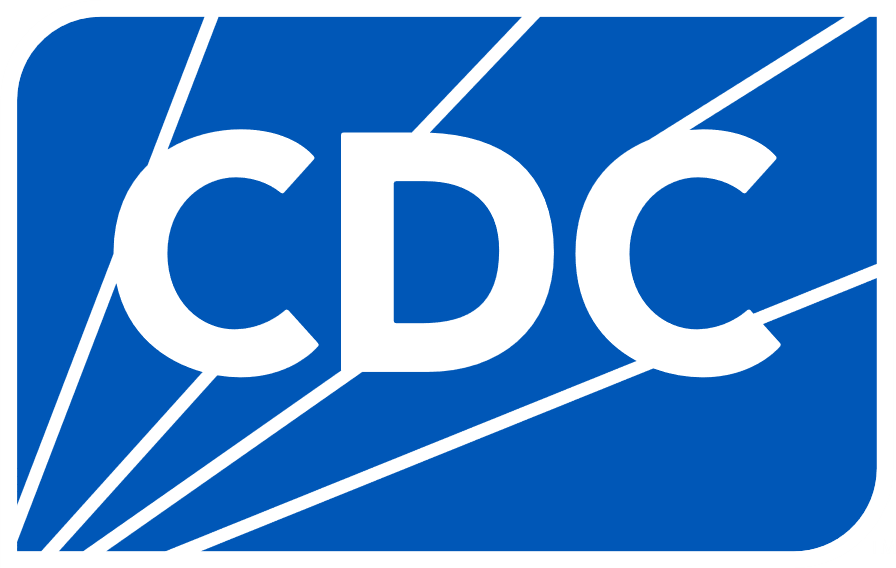 Thomas George, MPH
Public Health Advisor
PHAP Data Management Team (DMT) 
CDC/PHIC/DWD/FSWB
25
PHAP eFMS 3.0 and Program updates
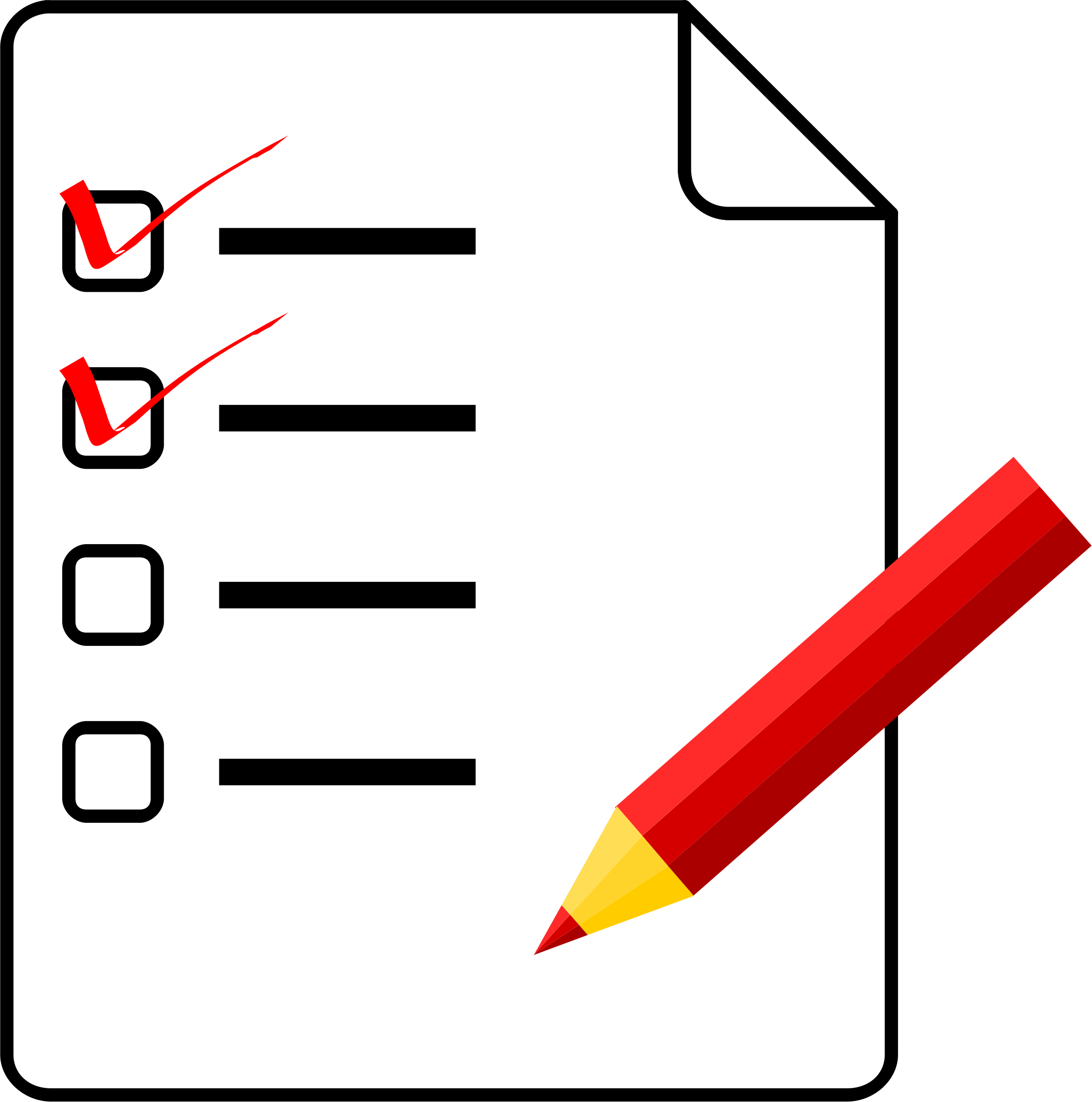 eFMS 3.0 updates
New PHAP Program requirements page- must accept to proceed with application
Host Agency Organization Name: Port Health stations- select your city location
ADA resource links now provided to determine if worksite is ADA compliant
All state and local government work sites for federal staff assignments must be ADA compliant
Subject area- can only select one, Workforce Development now added
Removed a lot of fields, condensed some into fewer fields, some sections moved
Most fields are now mandatory
26
New PHAP requirements for Host Sites – must accept to proceed with application
Health and Safety of Associate
“As the host site applicant, we acknowledge that the Host Site agency will be responsible for meeting all health and safety requirements (and related fees/costs) for the Associate to fully perform any duties, responsibilities, activities, and roles at the Host Site. This includes but not limited to: TB testing and respirator fit testing, health screenings, immunizations or titer tests, or trainings and certifications.”
Host Site Work Status (100% remote sites not eligible)
“As the host site applicant, we acknowledge that the host agency is fully open at the working facilities and office spaces, and not operating as 100% remote or 100% teleworking status.  We will provide dedicated workspace for the Associate to work at the host site a minimum of three (3) days per week.”
Host Supervision
“As the host site applicant, we will provide a primary and a secondary supervisor. One or both will be onsite, with the Associate, at least three days per week.”
27
PHAP eFMS 3.0 and Program updates
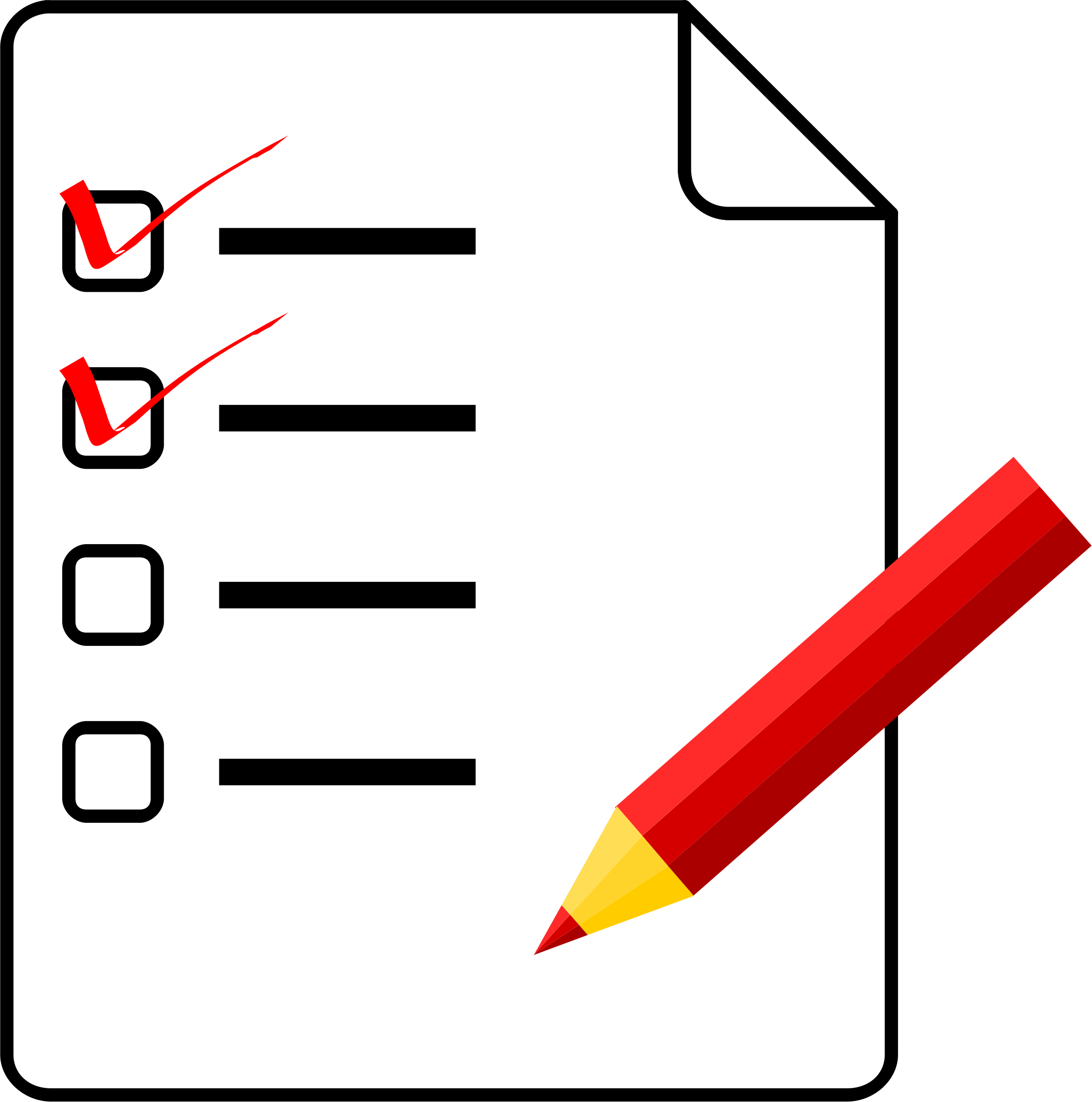 New info and reminders
Subject area of proposed work
Majority of work must focus on one subject area for entire assignment
Position assignment environment
Host site must provide access around host agency IT firewall or provide alternate means of access to CDC intranet systems
28
PHAP eFMS 3.0 and Program updates
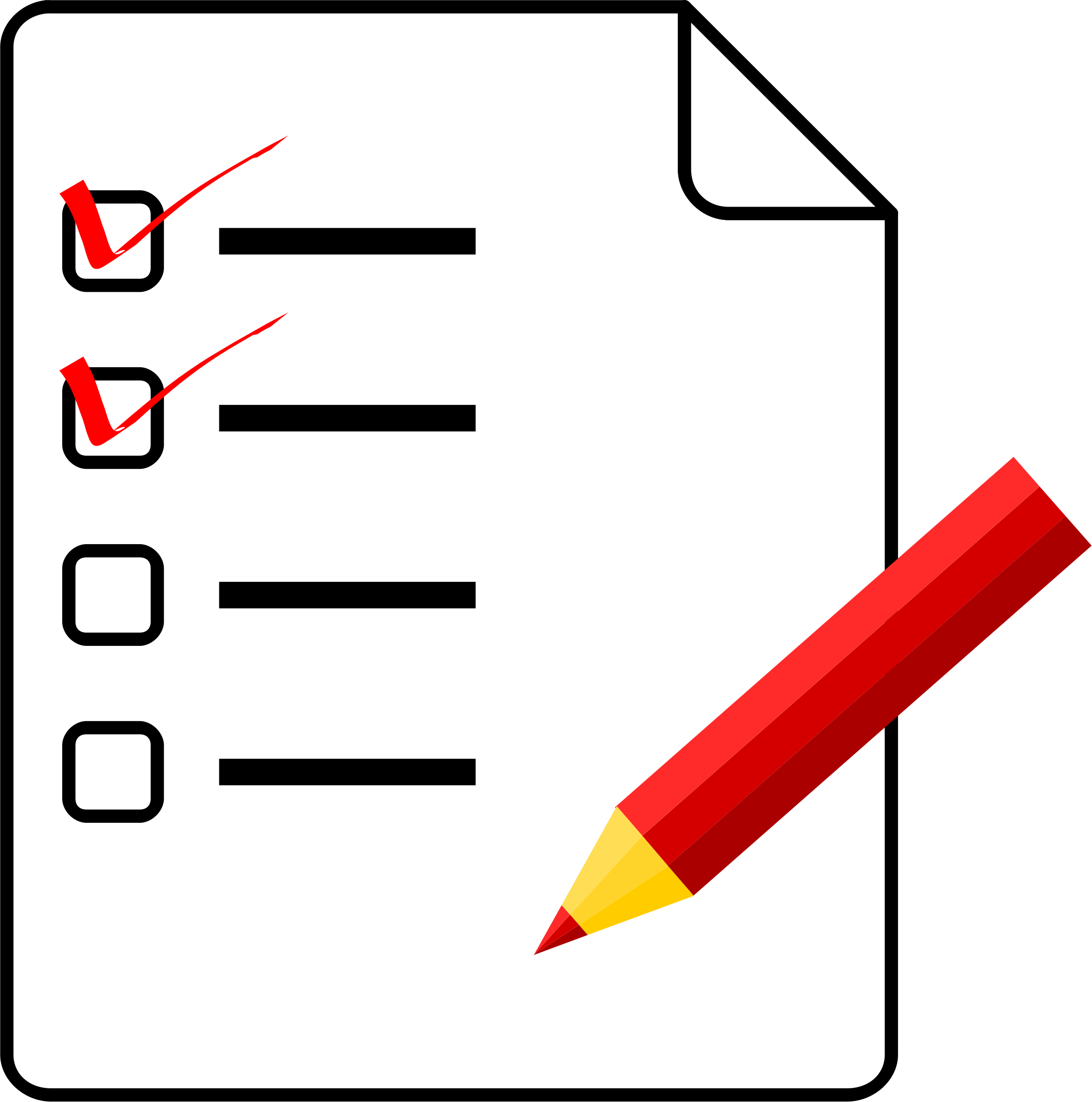 New info and reminders
Language
Host site requests for language fluency (other than English) is not guaranteed, dependent upon associate applicant pool
Should not be a requirement for the work to be performed
Host site related travel
No federal funds can be used for travel or training of associate
Host site is fully responsible for local travel costs (<100 miles from host site)
29
PHAP eFMS 3.0 and Program updates
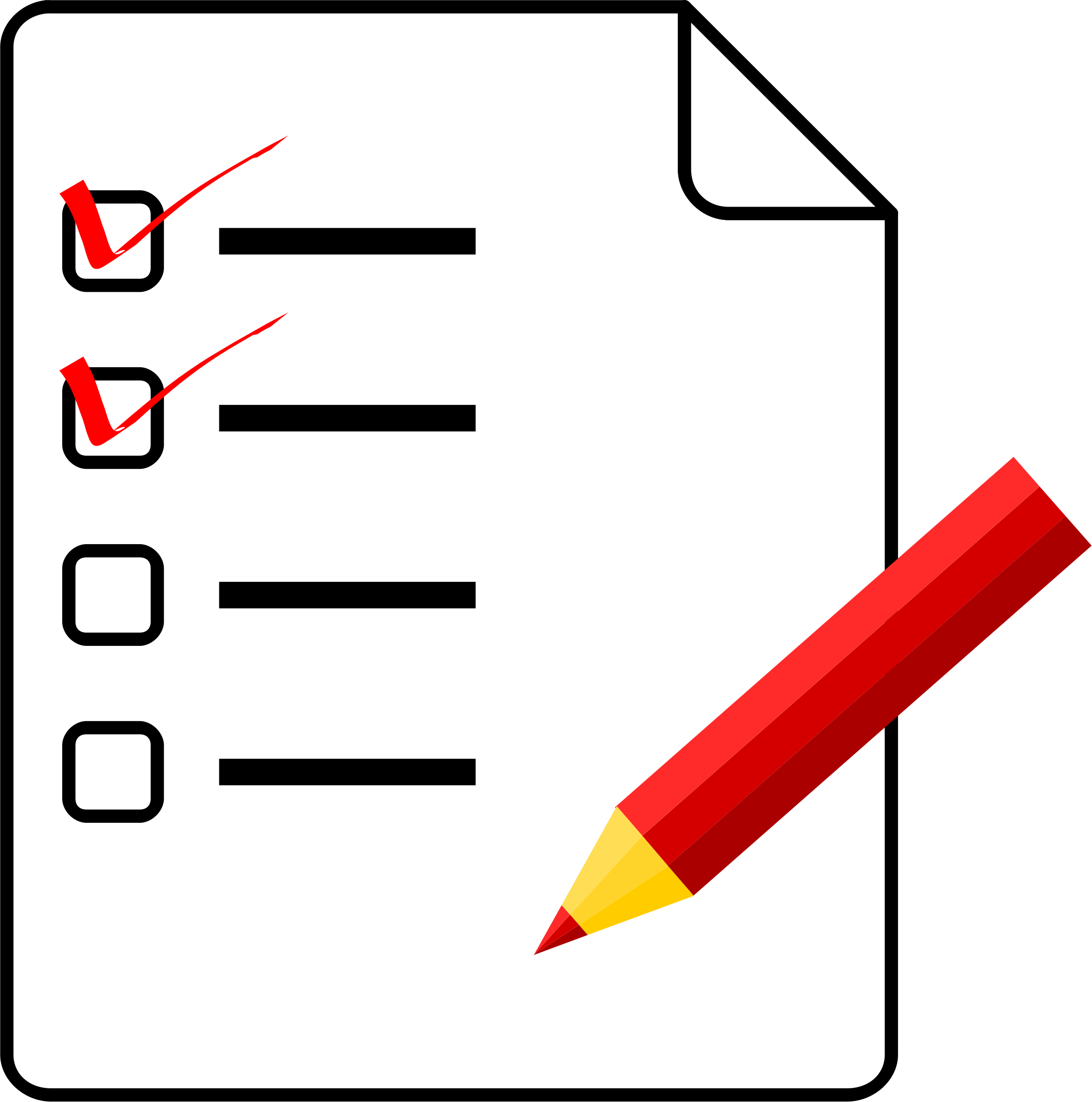 New info and reminders
Activity
Proposed activities will be identified as Year 1, Year 2, or both
Roles for associate are Team member, Coordinator/Co-Coordinator, or Lead
Associates should not be “Lead” on any activities from Day 1 
Should show clear evidence of progression in responsibility and task complexity
Host site application proposals cannot include research activities
Associate’s work in grant writing is limited for federal grants
30
[Speaker Notes: Research refers to the creation of generalizable knowledge to be disseminated broadly (e.g., published) outside of the host site. Activities that would not be considered research can include surveillance, assessments, and public health evaluations, as well as translating research into practice for the communities served by the host site.]
PHAP eFMS 3.0 and Program updates
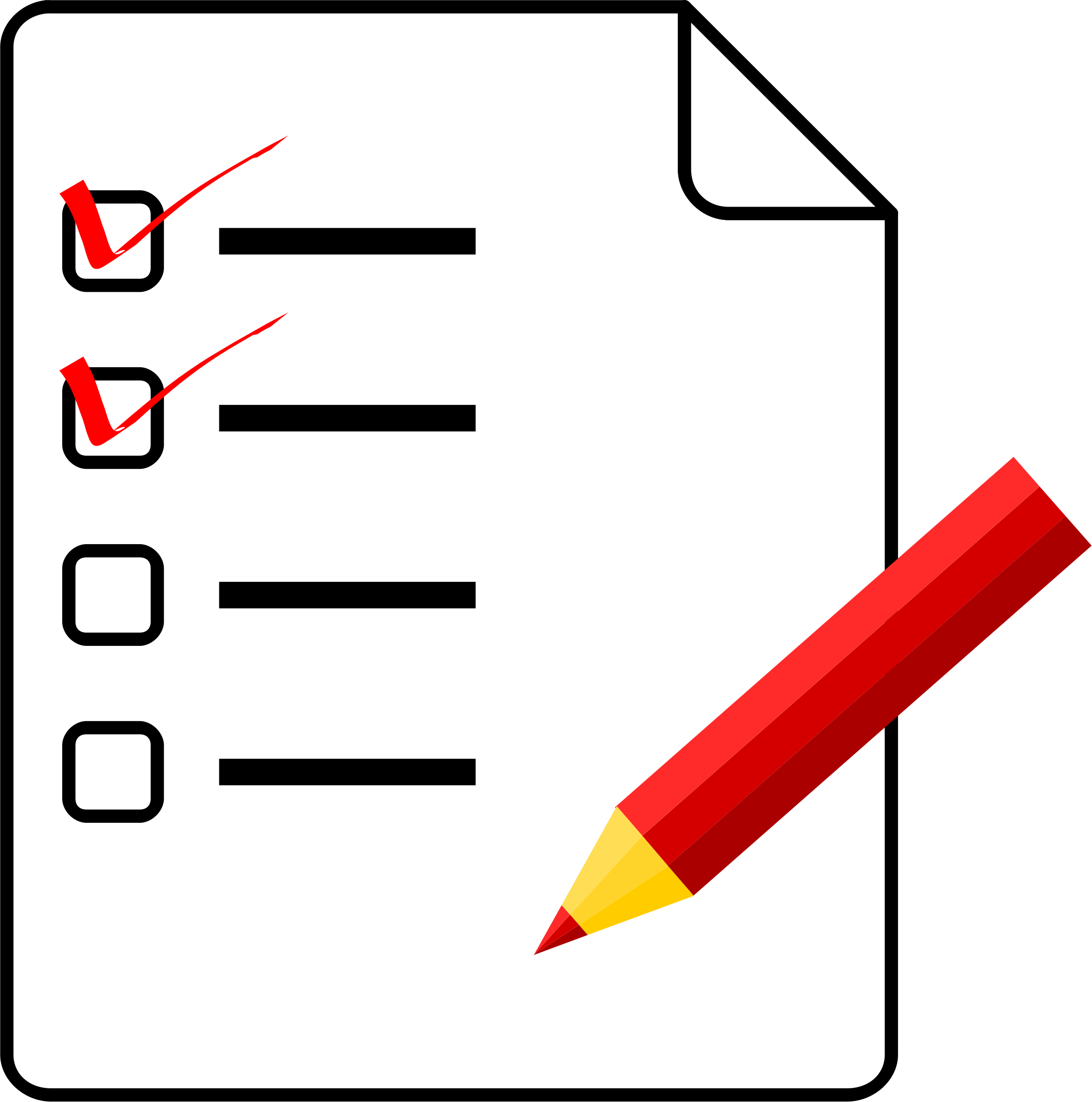 New info and reminders
Training
Ensure sufficient trainings are described to prepare associate for assigned work
Training offerings should be a mix of settings (didactic/classroom, virtual, one-on-one learning)
Orientation now its own section- describe orientation plan to host site for first 3-6 months of assignment
Host Supervision
Both Primary and Secondary Host Site Supervisors must be identified
Minimum of 2 years supervisory experience required
Describe strategy for collaborating/communicating with CDC PHAP
Either supervisor must be in office with Associate at least 3 days pers week
31
Resources for PHAP host site applicants
Available on PHAP website (by January 1):
Host Site Application Guidance – new!
Tips and advice for creating a quality host site application
Organized in same layout as application in eFMS 3.0
Host site application questions – new!
Agreement to Detail
Binding agreement signed by the Host Site and CDC 
Can not be revised
32
Key Takeaways
Consider new PHAP requirements for host sites- is PHAP right for your agency?
Develop a comprehensive hands-on training experience to meet all PHAP competencies
Demonstrate an increased level of skill-building over the two-year assignment 
Identify a strong primary and secondary host site supervisor
Include strategies to communicate with CDC PHAP supervisor throughout two-year assignment
Associates cannot conduct or assist with research as part of their PHAP assignment
Do not use federally sourced funds for any aspect of the Associate's travel or training
Be specific with details, including work activities, tasks, desired outcomes or deliverables, roles, and time frames
Watch start/end dates of activities and trainings (should not be before Oct of first year)
33
Wrap up
34
Wrap up
Host site application period opens February 3 at 8:00AM (ET), closes February 28 at 5:00PM (ET)
The link to eFMS 3.0 will be found on www.cdc.gov/PHAP 
For technical issues or questions about eFMS, email the PHAP Helpdesk at phap@cdc.gov 
Contact PHAP with any general questions at phap@cdc.gov or call 404-498-0030
Part II of the PHAP Host Site application process webinar series: 
the eFMS 3.0 application portal
Thursday, January 23 2025 @ 2:00PM ET
35
For more information, please contact CDC’s Public Health Associate Program for Recent Graduates:
Telephone: 404-498-0030
Email: PHAP@cdc.gov
Website: www.cdc.gov/PHAP 

Thank you for your interest in hosting an associate!
36
Questions?
For more information, contact CDC1-800-CDC-INFO (232-4636)TTY:  1-888-232-6348    cdc.gov     atsdr.cdc.gov 
Follow us on X (Twitter) @CDCgov & @CDCEnvironmentThe findings and conclusions in this report are those of the authors and do not necessarily represent the official position of the U. S. Centers for Disease Control and Prevention and the Agency for Toxic Substances and Disease Registry.
37